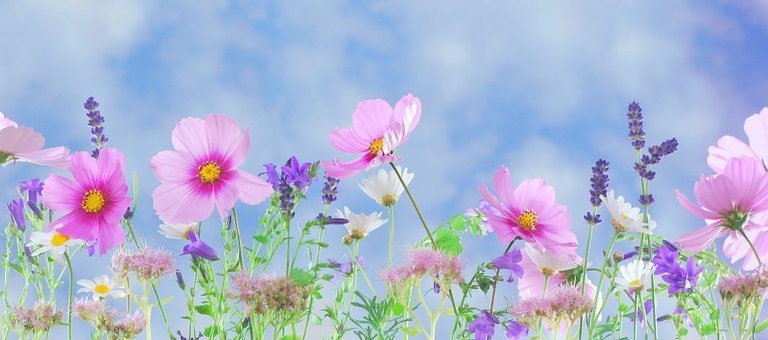 আজকের ক্লাসে সকলকে স্বাগতম 
ও 
শুভেচ্ছা
শিক্ষক পরিচিতি
মো: আসলাম আলী 
প্রভাষক ও বিভাগীয় প্রধান 
পদার্থবিজ্ঞান বিভাগ 
নন্দনগাছী ডিগ্রী কলেজ,চারঘাট,রাজশাহী ।
মোবা: 01714549802  
Email- aa0540899@gmail.com
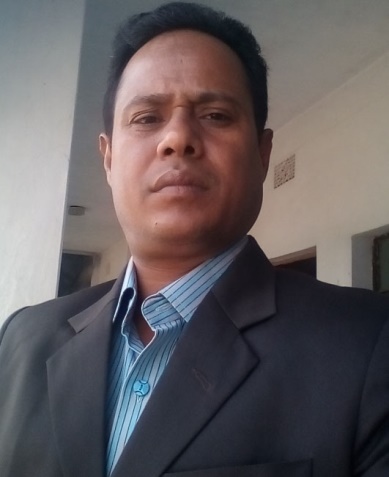 পাঠ পরিচিতি
বিষয়ঃ পদার্থবিজ্ঞান 1ম পত্র 
শ্রেণিঃ  একাদশ 
অধ্যায়ঃ ৪র্থ  (নিউটনিয়ান বলবিদ্যা ) 
সময়ঃ ৪৫ মিনিট
চিত্রগুলো লক্ষ্য করঃ
পাঠ ঘোষণা
রাস্তার ব্যাংকিং
শিখনফল
১। রাস্তার ব্যাংকিং  কী তা ব্যাখ্যা করতে পারবে।
২। সাইকেল আরোহীর বাঁক নেওয়া ব্যাখ্যা করতে পারবে।  
৩। রাস্তার ব্যাঙ্কিং এর ব্যবহারিক প্রয়োগ বিশ্লেষণ করতে পারবে।
উপস্থাপনা
মনে করি, m ভরের একটি 
মোটর গাড়ি v বেগে একটি 
রাস্তার বাঁক ঘুরছে। ধরি রাস্তাটি অনুভূমিকের সাথে θ কোণে আনত এবং রাস্তার প্রতিক্রিয়া বল N হলে, N বল ও অভিলম্ব রেখার মধ্যবর্তী কোণ θ হবে।চালকসহ গাড়ির ওজন 
W,গাড়ির ভারকেন্দ্র G তে 
খাড়া নিচের দিকে ক্রিয়াশীল।
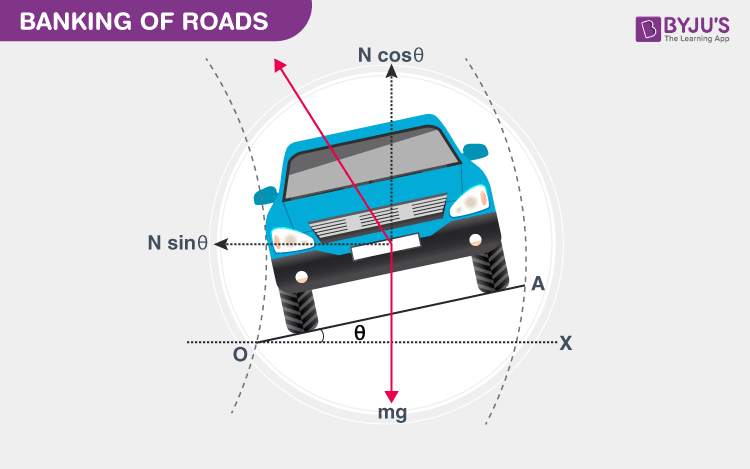 l
h
দলগত কাজ
মূল্যায়ন
N
W = mg
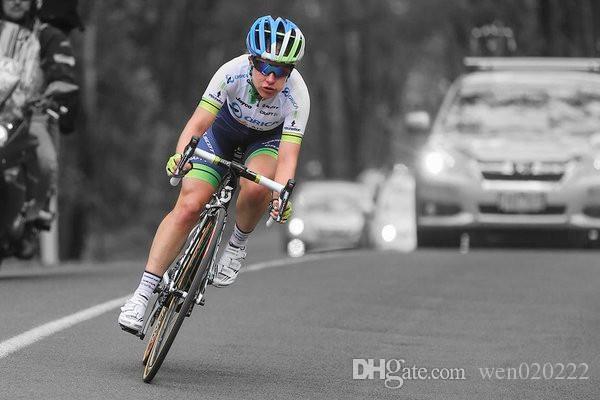 N
W = mg
বাড়ির কাজ
রেল লাইনের একটি বাকের ব্যাসার্ধ 49m এবং দুই পাতের মধ্যের দূরত্ব 1.5m। ভিতরের পাত অপেক্ষা বাহিরের পাত 0.15m উচু হলে বাক ঘোরতে ট্রেনকে কত দ্রুতিতে চলতে হবে?
ধন্যবাদ